感恩遇见，相互成就，本课件资料仅供您个人参考、教学使用，严禁自行在网络传播，违者依知识产权法追究法律责任。

更多教学资源请关注
公众号：溯恩高中英语
知识产权声明
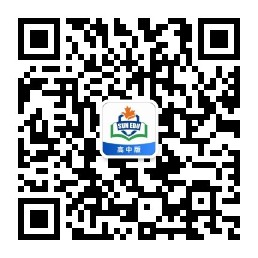 as a sign or symbol of someplace.
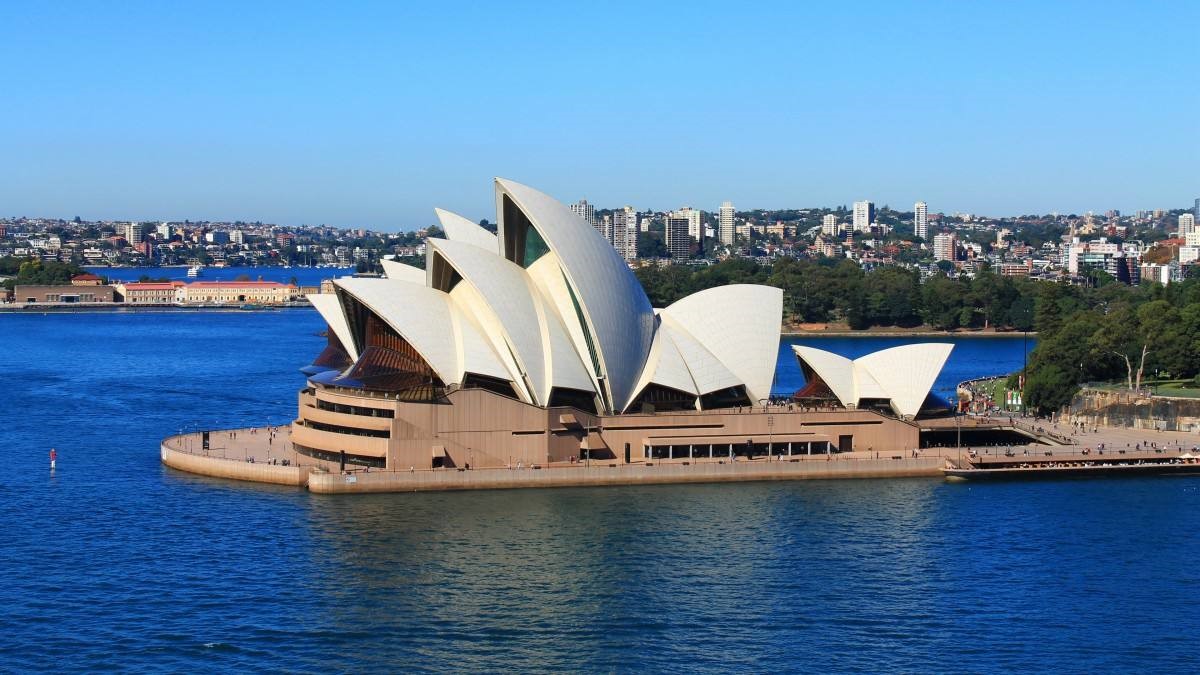 Unit 2 Iconic Attractions
Whatever makes an impression on the heart seems lovely in the eye.
— Saadi
任何给心灵留下深刻印象的东西，在人们眼里似乎都是可爱的。
——萨迪（波斯诗人）
Lead-in
1. What do you know about the place in the photo?
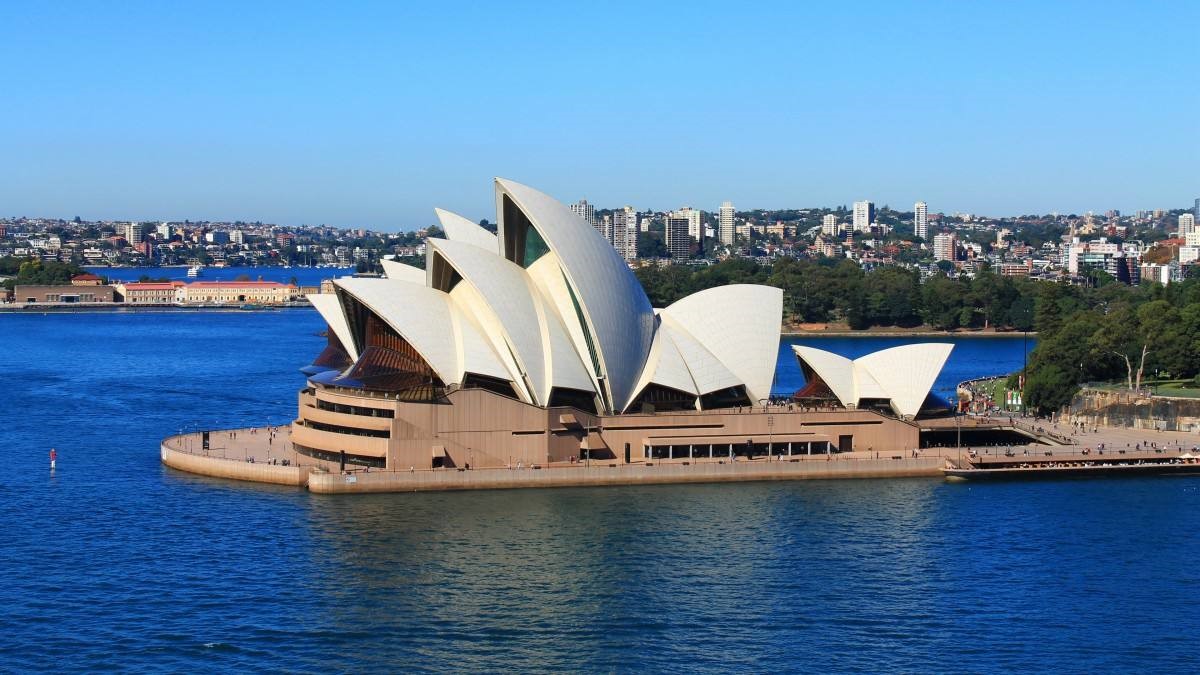 It is the Sydney Opera House in Australia, and that it is one of the world’s most famous buildings.
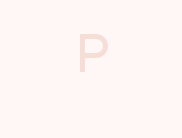 2. What are your impressions of Australia based on your personal experience/ what you have seen in the media?
Lead-in
2. What are your impressions of Australia based on your personal experience/ what you have seen in the media?
Kangaroos
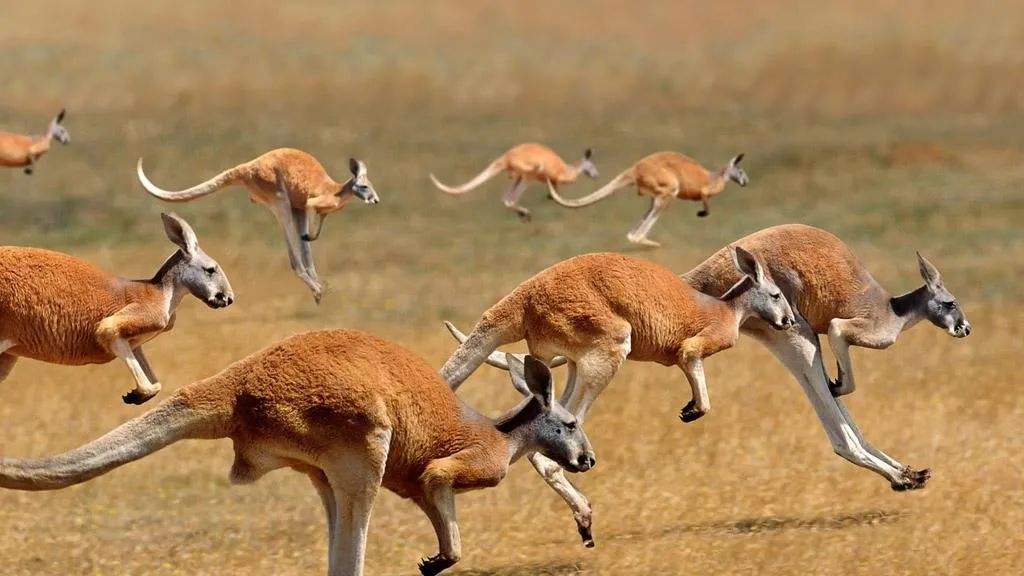 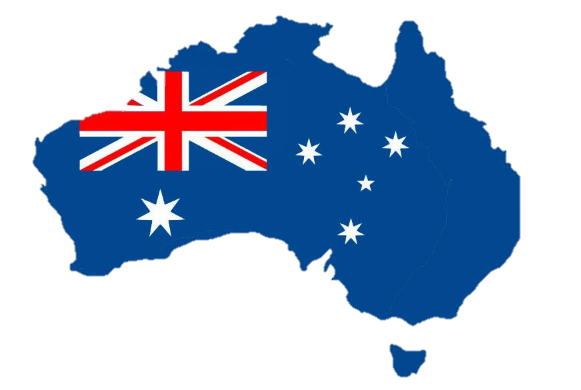 Koalas
It is the smallest continent but a very big country
2. What iconic features of Australia do you think the writer has experienced?
Prediction
1. What type of text is it? How can you make your judgement?
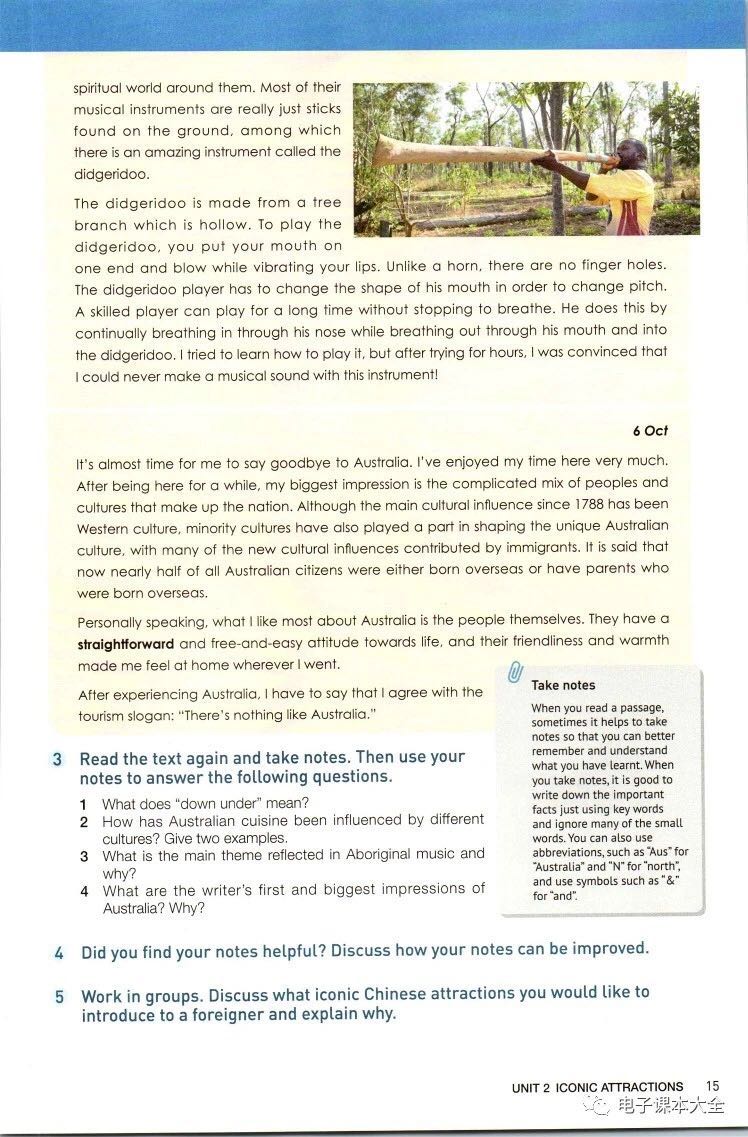 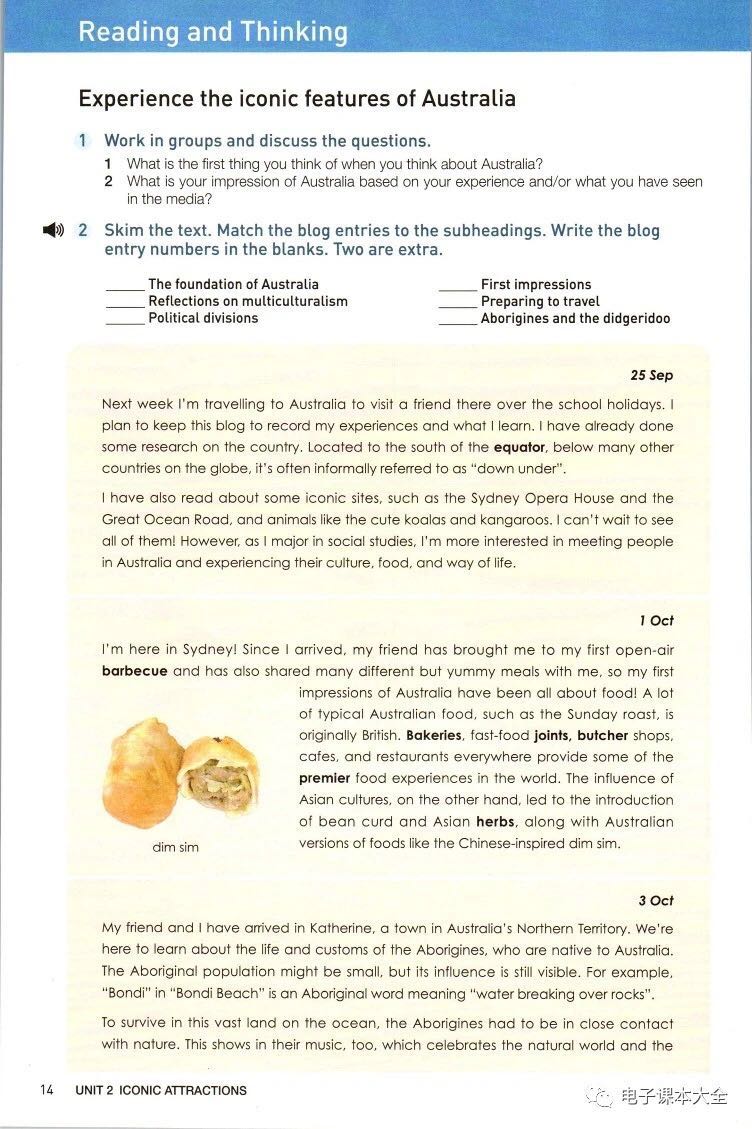 a blog
with four entries
Skim the text. And match the blog and subheadings.
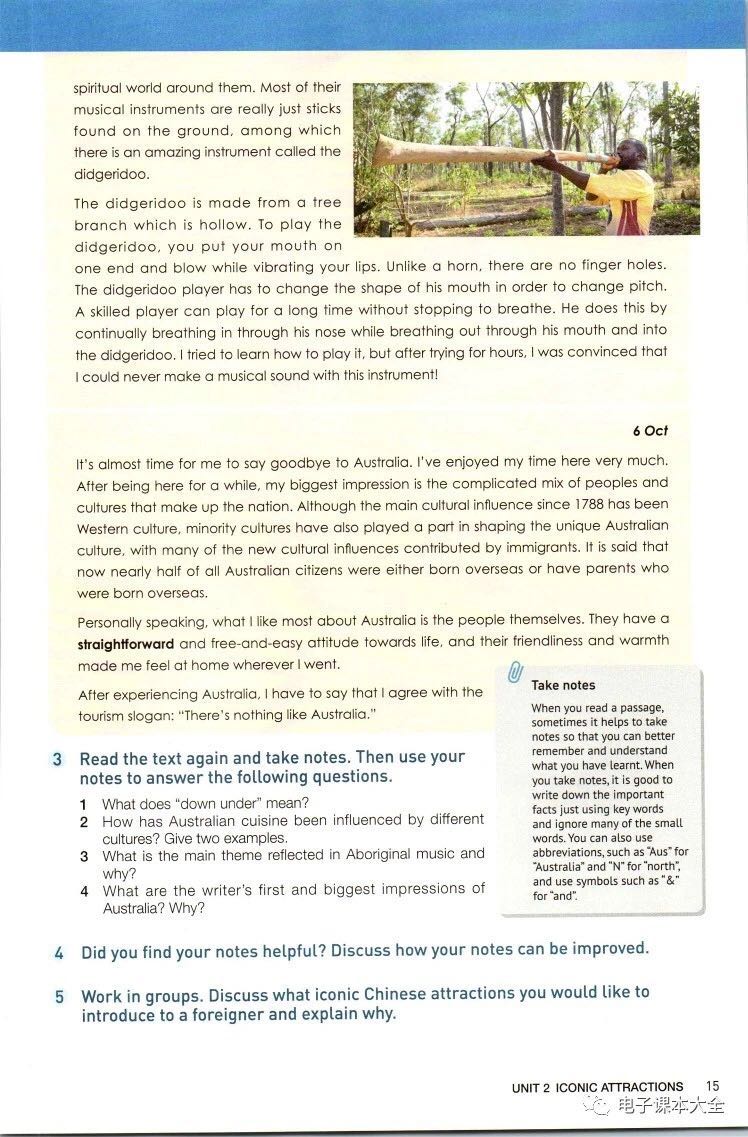 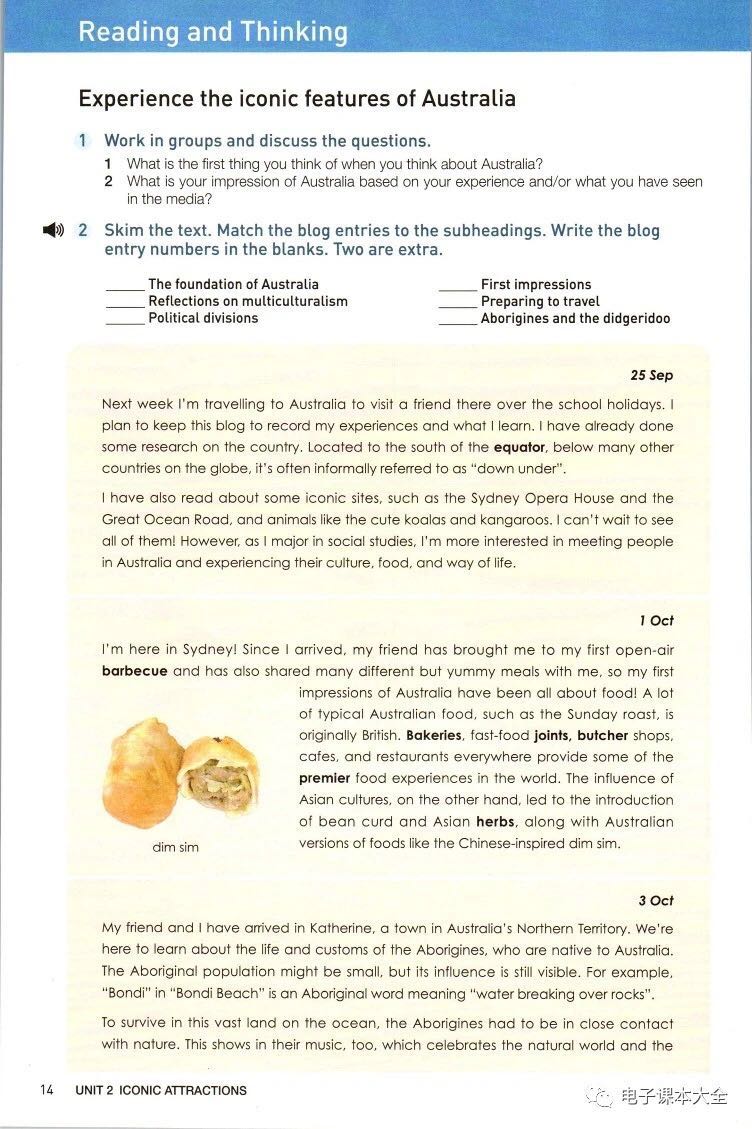 1: Preparing to travel
（before traveling）
3: Aborigines and the didgeridoo
(while traveling)
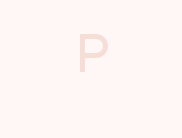 2: First impressions
(while traveling)
4: Reflections on multiculturalism
(post traveling)
Careful-reading
Blog 1：
Preparing to travel
By preparing to travel to Australia, what information has the writer got?

What is the writer interested in and why?
Location, iconic sites, animals.
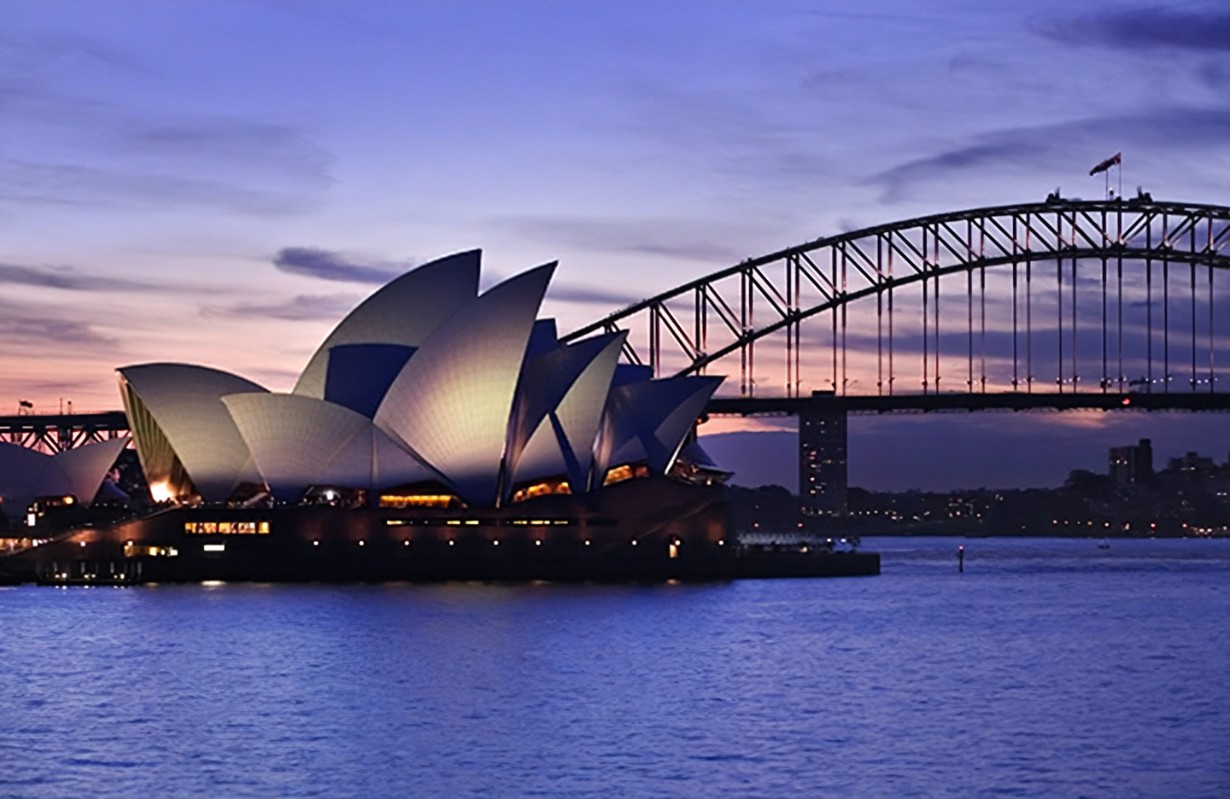 She was more interested in meeting people in Australia and experiencing their culture, food and way of life. Because she majored in social studies.
Please take notes while reading, using key words and keeping your notes short .
Careful Reading
Located  south equator, below many countries 
referred to …“down under”.
N
many countries
Location of Aus
equator
AU =  down under
S
SOH (Sydney Opera House)
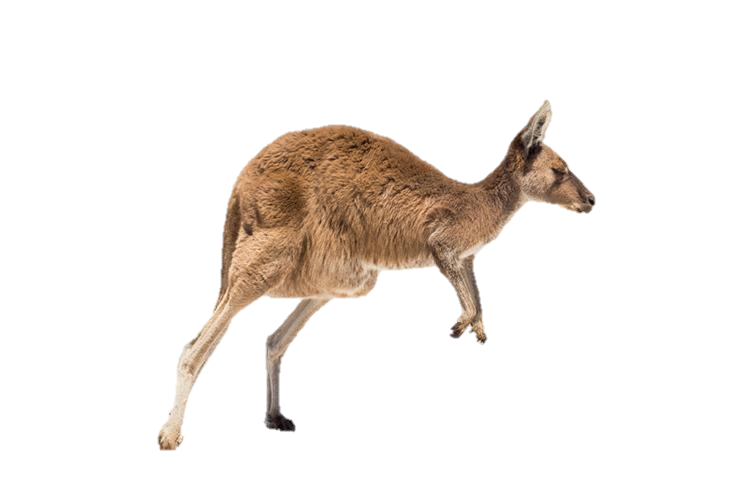 iconic sites & animals
GOR (Great Ocean Road)
koalas &kangaroos
Careful-reading
meeting people
Interest 2
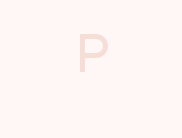 experiencing culture, food & way of life
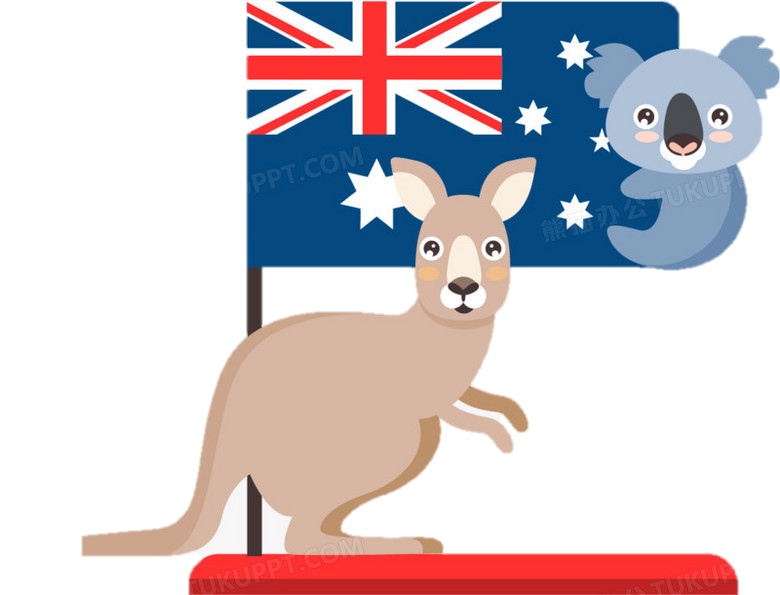 ∴major in social studies
Organize the notes well.
N
many countries
1. Location of Aus
equator
AU =  down under
S
do research
SOH
read about
Blog 1：Preparing to travel
2. iconic sites & animals
GOR
koalas &kangaroos
meeting people
3. Interest 2
experiencing culture, food & way of life
∴major in social studies
Careful Reading
1.When you read a passage, sometimes it helps to take notes so that you can better remember and understand what you have learnt.
How to take notes?
3. You can also use abbreviations, such as “Aus” for “Australia” and “N” for “north”, and use symbols such as “&” for “and”.
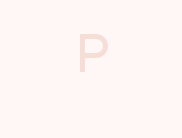 2. When you take notes, it is good to write down the important facts just using key words and ignore many of the small words.
Careful Reading
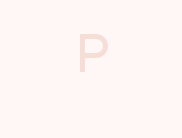 Careful Reading
Cornel Note Taking
Note-taking Column
Cue Column
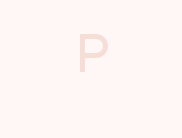 -Key ideas
-Key words
-Important dates, people, places
-Diagrams and pictures
-Formulas
-Key questions
-Repeated (stressed) information
Careful Reading
Blog 2：First impressions

Blog 3:  Aborigines and the didgeridoo

Blog 4:  Reflections on multiculturalism
Guiding questions for the following entries:
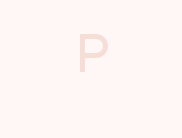 Who did the writer meet and what did the writer experience?

What did she learn about the people and the culture, food and way of life?
Take notes while reading carefully. Keep your notes short, using abbreviations and symbols creatively. Then, summarize your notes with your own words.
Careful Reading
Experiences
1st open-air BBQ
1
Blog 2：First impressions
dif ∧ yummy meals
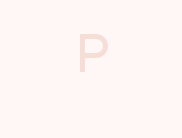 2
1st impressions   
     (Sydney)
typical Au food  Bri
   e.g. Sunday roast
Food
3
4
Learn
premier food expces
5
Asian cultures  
    bean curd & herbs
     Au version dim sim
Careful Reading
1. small population
visible influence
2. history: hard
 survive, close contact with nature
Blog 3：Aborigines and the didgeridoo
Aborigines
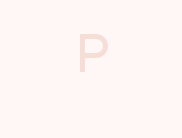 (Katherine, N. Territory)
theme:  celebrate natural  &spiritual world
music
instru: sticks
Name
the didgerigoo: hollow branch
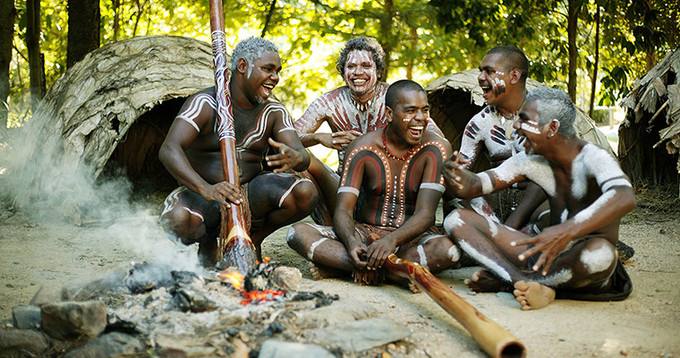 Usage
put, blow…vibrating…, hole→change mouth shape →pitch, breathe in …nose, out…mouth
are the statements that can be proved.
Careful Reading
facts
mix of people (50% born overseas)
mix of cultures (Western + minority + immigrant)
=multicultural
Blog 4：Reflections on multiculturalism
feelings
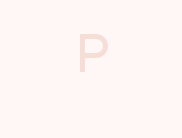 like the people most
straightforward
free & easy attitude to life
friendliness, warmth
Reasons
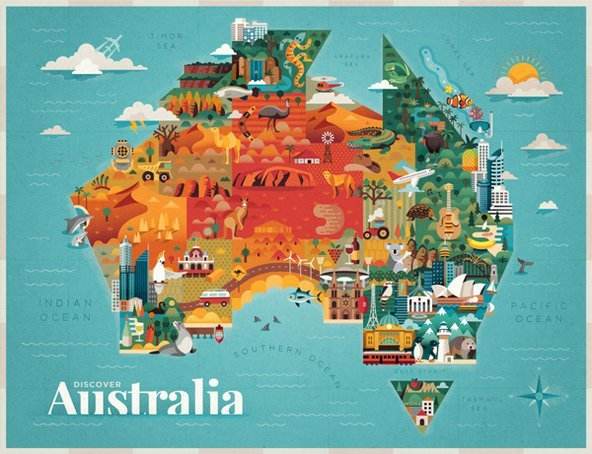 unique people
unique Aus. Culture
There is nothing like Australia.
Careful Reading
Make a summary of the blog entries.
01
02
03
04
There is nothing like Australia.
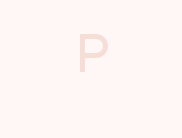 Aboriginals: be close to nature
the didgeridoo: a musical instrument
Location Landmarks
Unique animals
Real interests
open-air BBQ
typical Aus food
Herbs,
     Aus version dim sim
Multiculturalism
Food
Preparation
Natives
The mix of peoples and cultures.

Their personalities
Why does the writer choose different angles to introduce the iconic features of Australia in her eyes?

How did the writer organize the four blog entries? 

Reread the blog entries and fill in the blanks.
Post-reading
Theme: Experience the iconic features of Australia
(Example of travel routes and perspectives)
Perspective 1
As I major in social studies, I’m more interested in ___________ in Australia and _____________, food, and _________.
Travel route 1
I’m here in Sydney! My first impressions of Australia have been _________.
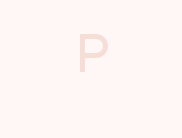 meeting people
experiencing culture
all about food
way of life
Perspective 2
My biggest impression is the _________________________ that make up the nation.
Travel route 2
My friend and I have arrived in Katherine, ______________. We’re here to learn about ________________________.
a town in Northern Territory
the complicated mix of peoples and cultures
the life and customs of the Aborigines
Critical Thinking
1. Why was Australian cuisine influenced by different cultures?
4. What’s the author’s feeling after experiencing Australia?
1
4
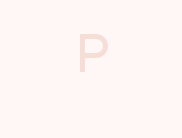 3.How do you understand the sentence “There is nothing like Australia” ?
2. How does multiculturalism reflect in Australia?
3
2
Homework
Discuss what iconic Chinese attractions you would like to introduce to a foreigner and explain why. Then, write what you discuss within 100 words.
Tourist sites
Food and drinks
Ethnic minority groups
Musical instruments
Clothes
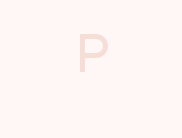 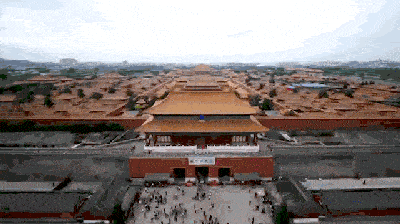 title
key sentence
perspective/reasons
sample
conclusion
Homework
The Palace Museum, known as the Forbidden City, is one of the most popular iconic places in Beijing. It took ten million workers 14 years to complete the whole palace in 1407. When visiting this palace, you can find there are many valuable historic treasures with a history of more than 5,000 years. 
Amazingly, the number of rooms in the palace is up to 9,999, because 9 is considered to be a lucky number in Chinese traditional culture. As is known to all, in the old days, the Palace Museum is a place where the emperors lived, but now it is open to visitors from all over the world. What’s more, the Palace Museum is free for Chinese students on Tuesdays.
Sample
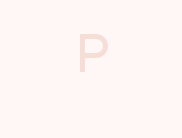 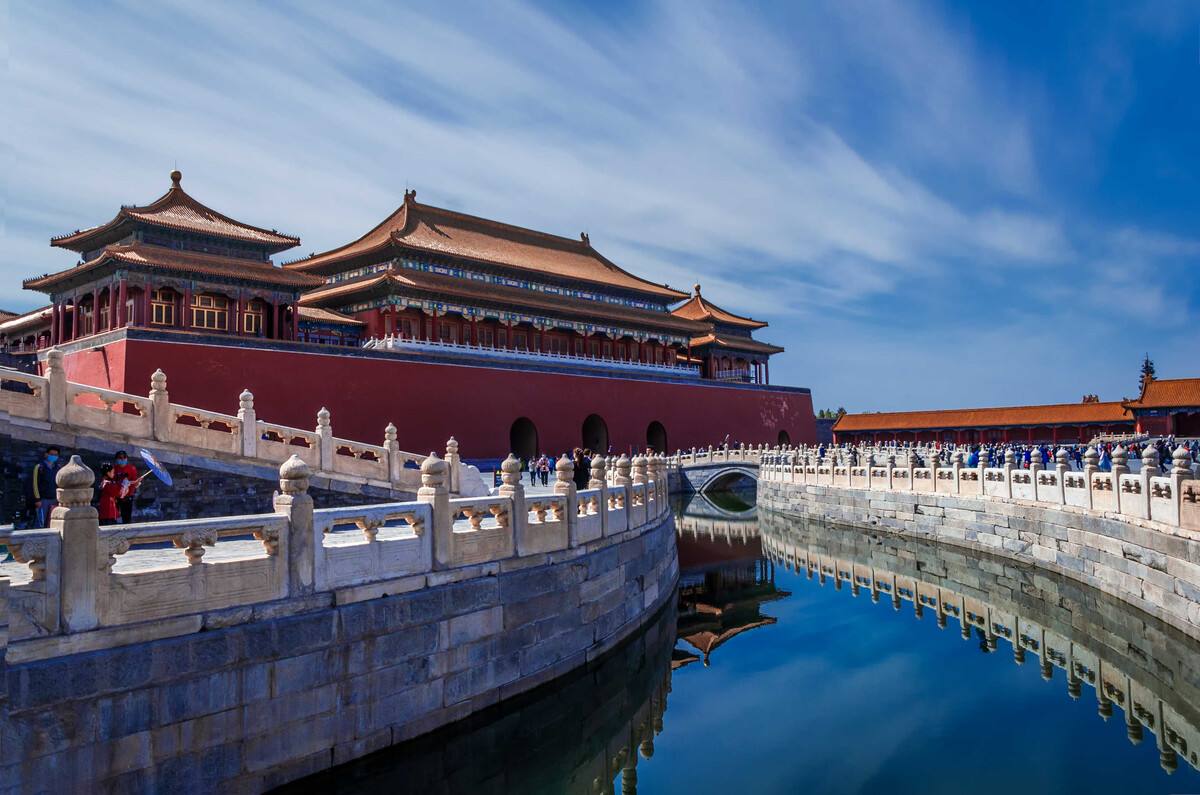 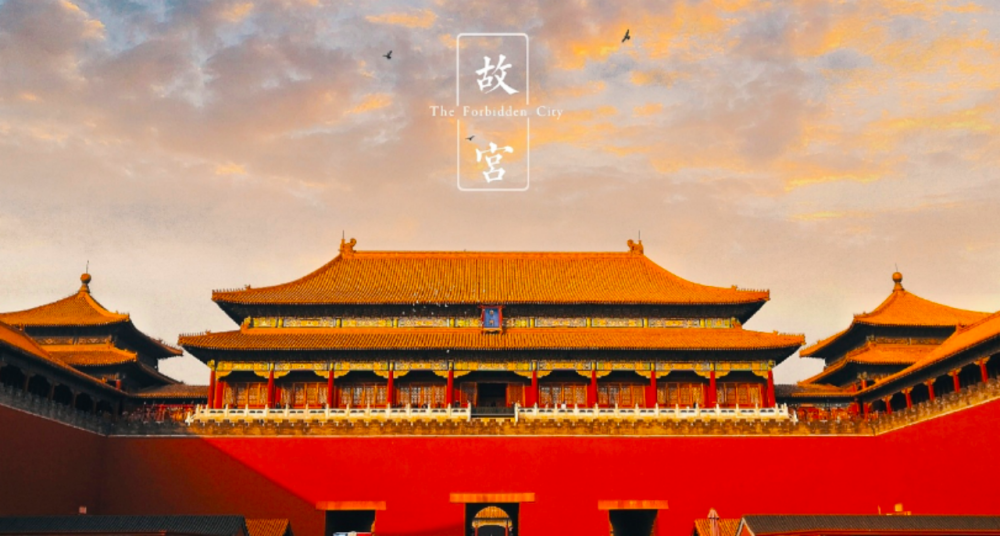 Thank you !